Week 4 opstart
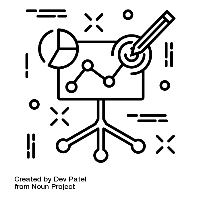 Begrippen
YSYL
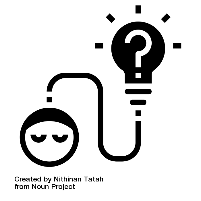 IBS Thema
 Feedback friends
LA 2
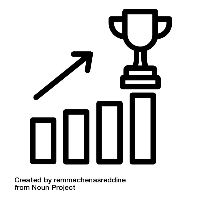 IBS Toetsing
 Kennistoets
 Verantwoording
 Presentatie
Opbouw van vandaag
10.15 start feedback friends van de eerste 5 groepen
11.15 start feedback friends van de andere 8 groepen
12.45 doorwerken in je projectgroep begeleid door Val en Mac
10.15 – 11.00
Alle (5) feedbackgroepjes van WE, SW en CE


De rest maakt een planning voor deze week, wat af deze week, wie en wanneer. En werkt verder in groepsverband.
11.15 – 12.15
Alle (8) feedbackgroepjes van VT en LS


De rest maakt een planning voor deze week, wat af deze week, wie en wanneer. En werkt verder in groepsverband.